27-28 МАРТА
24-25 АПРЕЛЯ
ВСЕРОССИЙСКАЯ АКЦИЯ
 

ДНИ
ОТКРЫТЫХ 
ДВЕРЕЙ

ПО ДЕКЛАРИРОВАНИЮ
ДОХОДОВ ГРАЖДАН
МЕЖРАЙОННАЯ ИНСПЕКЦИЯ ФЕДЕРАЛЬНОЙ НАЛОГОВОЙ СЛУЖБЫ № 4
ПО РЕСПУБЛИКЕ КОМИ
МЕЖРАЙОННАЯ ИНСПЕКЦИЯ ФЕДЕРАЛЬНОЙ НАЛОГОВОЙ СЛУЖБЫ 
№ 5
ПО РЕСПУБЛИКЕ КОМИ
2 0 1 5
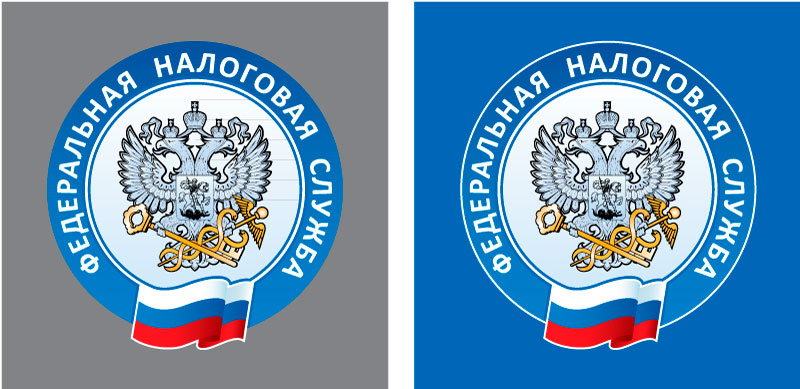 СПРАВОЧНАЯ  СЛУЖБА
8 (8212) 66-31-82
WWW.NALOG.RU